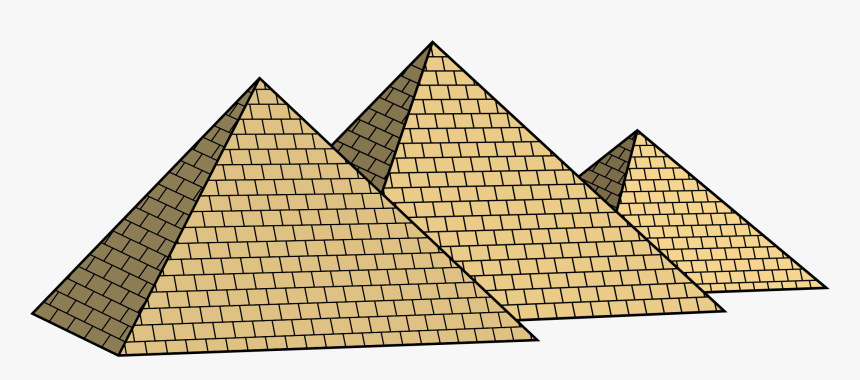 In this activity you will be given 10 questions about the story of baby Moses, which you can find in Exodus 1v8 – 2v9.

You will be given 3 possible answers to each question and you have to choose the right one.
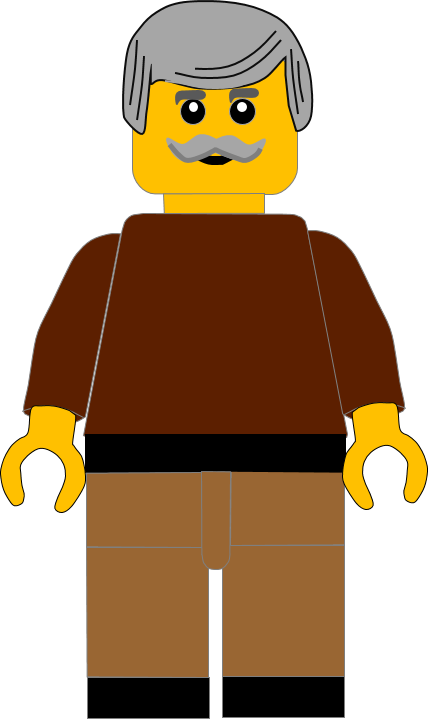 Click here to start the quiz
Question 1:
Moses was born in …………?
Israel
Egypt
England
Press your answer
Question 1:
Moses was born in …………?
Israel
Egypt
England
You are right.
Moses was born in Egypt.
Well Done
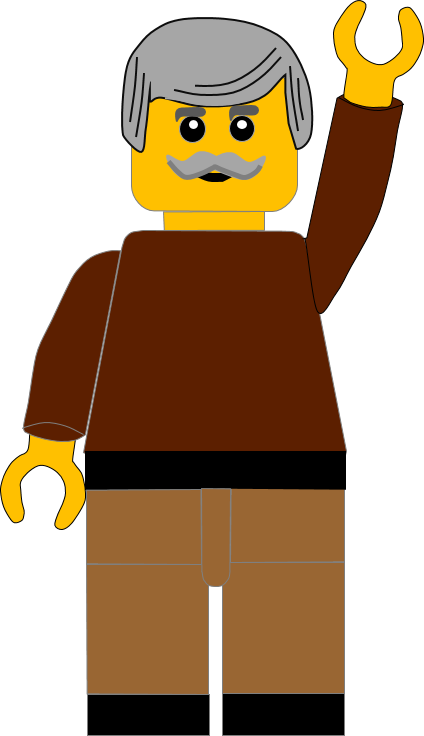 Click for the next question
Question 2:
Which Hebrew family were Moses’ parents in?
Levi
Joseph
Judah
Press your answer
Question 2:
Which Hebrew family were Moses’ parents in?
Levi
Joseph
Judah
You are right.
Moses’ parents were in the family of Levi.
Well Done
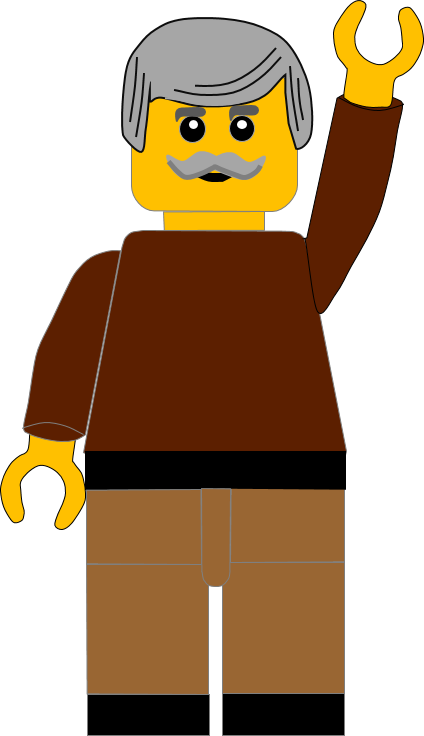 Click for the next question
Question 3:
What had the Egyptian king (Pharoah) made the Hebrews?
Teachers
Slaves
Gardeners
Press your answer
Question 3:
What had the Egyptian king (Pharoah) made the Hebrews?
Teachers
Slaves
Gardeners
You are right.
Pharoah made the Hebrews into slaves.
Well Done
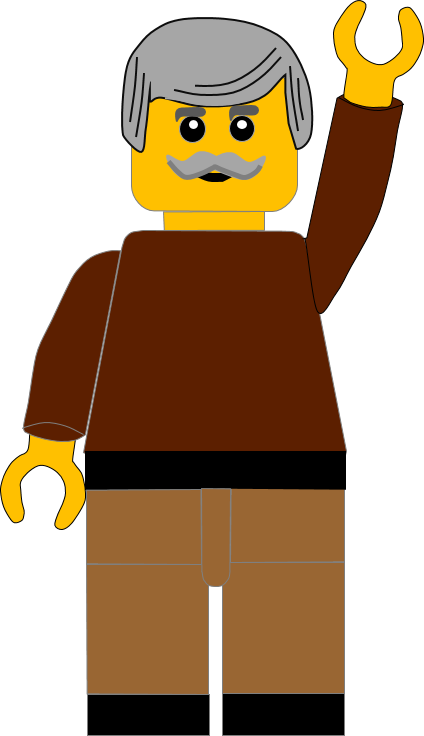 Click for the next question
Question 4:
What did Pharoah tell his soldiers to do?
Knock down Hebrew houses
Kill the Hebrew baby girls
Kill the Hebrew baby boys
Press your answer
Question 4:
What did Pharoah tell his soldiers to do?
Kill the Hebrew baby girls
Kill the Hebrew baby boys
Knock down Hebrew houses
You are right.
Pharoah told his soldiers to kill the Hebrew baby boys.
Well Done
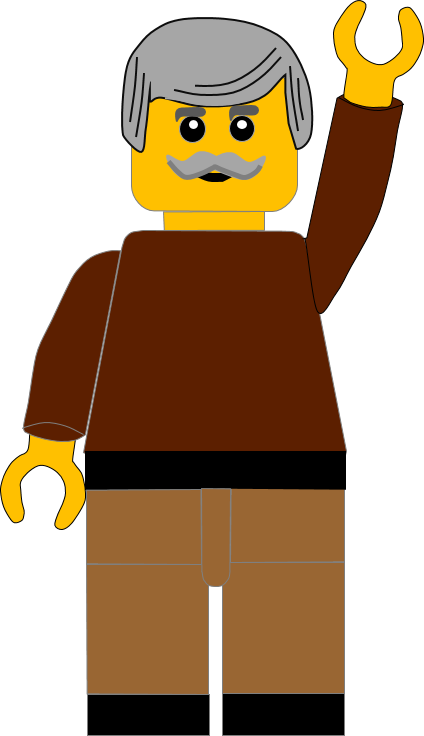 Click for the next question
Question 5:
How long did Moses’ mother hide him in her house?
4 months
2 months
3 months
Press your answer
Question 5:
How long did Moses’ mother hide him in her house?
2 months
3 months
4 months
You are right.
Moses’ mother tried to hide him for 3 months.
Well Done
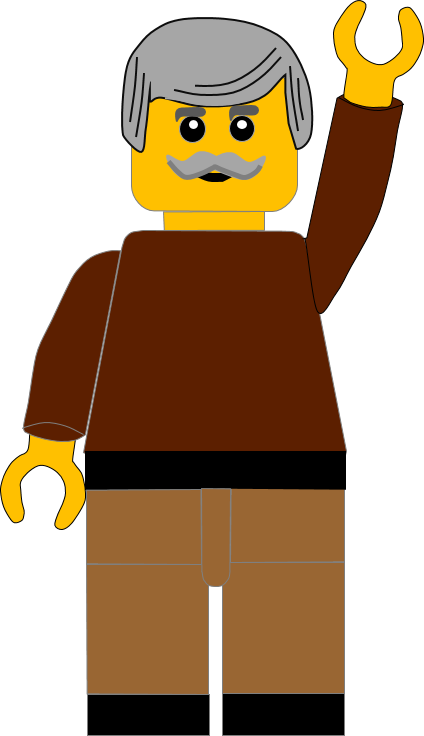 Click for the next question
Question 6:
What did Moses’ mother make to hide him in?
A basket
A secret room
Egyptian clothes
Press your answer
Question 6:
What did Moses’ mother make to hide him in?
A secret room
Egyptian clothes
A basket
You are right.
Moses’ mother made a basket to hide him in.
Well Done
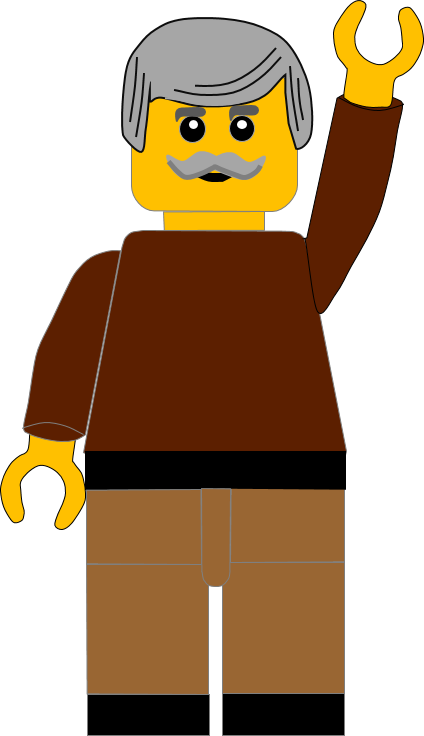 Click for the next question
Question 7:
Where did Moses’ mother put the basket to hide him?
Under the table
In the tall grass
Down the well
Press your answer
Question 7:
Where did Moses’ mother put the basket to hide him?
In the tall grass
Down the well
Under the table
You are right.
Moses’ mother hid the basket in the tall grass by the river.
Well Done
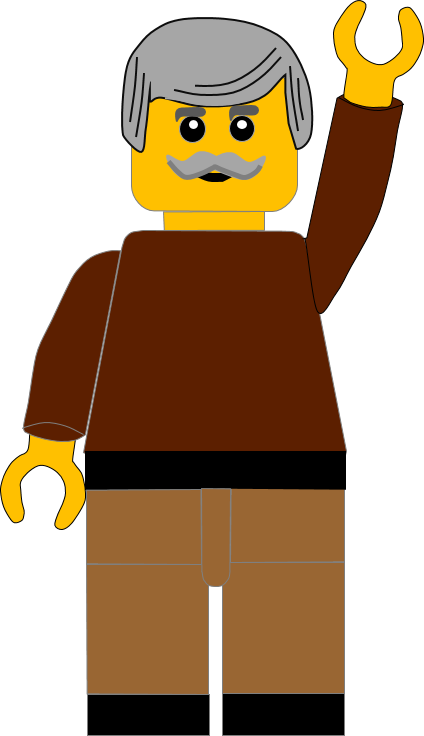 Click for the next question
Question 8:
Who stayed to watch the basket?
His mother
His sister
His brother
Press your answer
Question 8:
Who stayed to watch the basket?
His sister
His brother
His mother
You are right.
Moses’ sister Miriam stayed to watch the basket.
Well Done
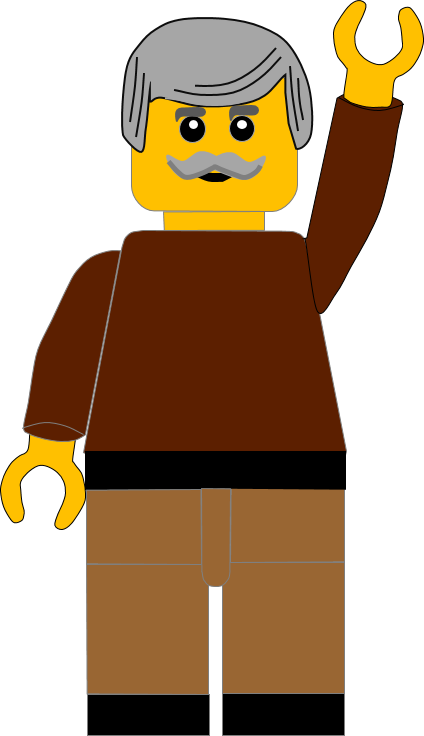 Click for the next question
Question 9:
Who found the basket in the River?
Priest
Pharoah
Princess
Press your answer
Question 9:
Who found the basket in the River?
Pharoah
Princess
Priest
You are right.
The Egyptian Princess found the basket in the reeds.
Well Done
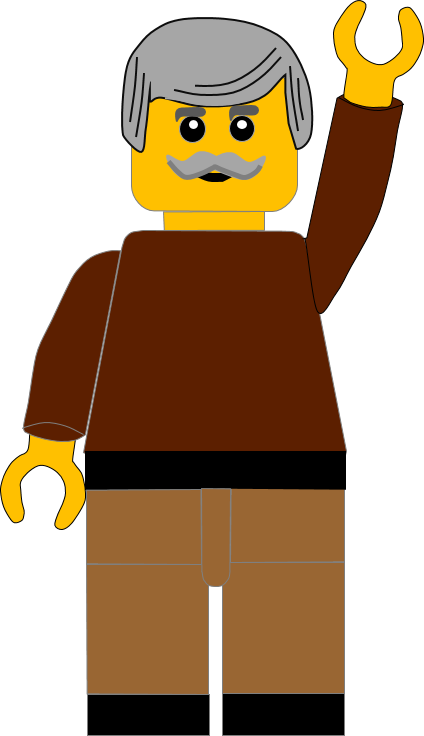 Click for the next question
Question 10:
What did the Princess do when she found the baby?
Looked for a nurse
Left him in the basket
Threw him in the river
Press your answer
Question 10:
What did the Princess do when she found the baby?
Left him in the basket
Threw him in the river
Looked for a nurse
You are right.
The Princess felt sorry for the baby and looked for a nurse.
Well Done
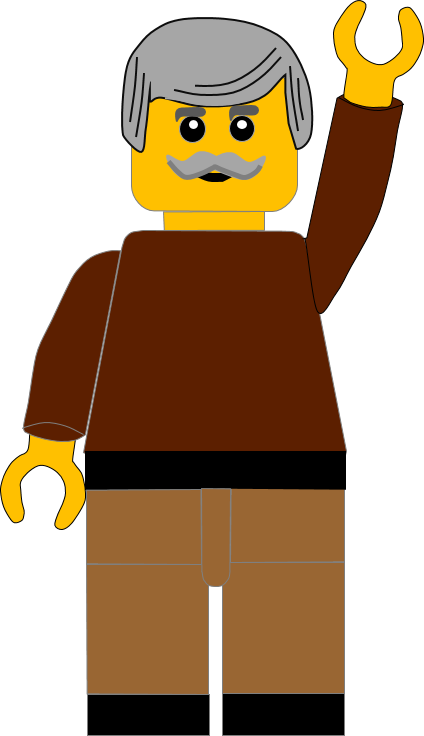 Click for the next slide
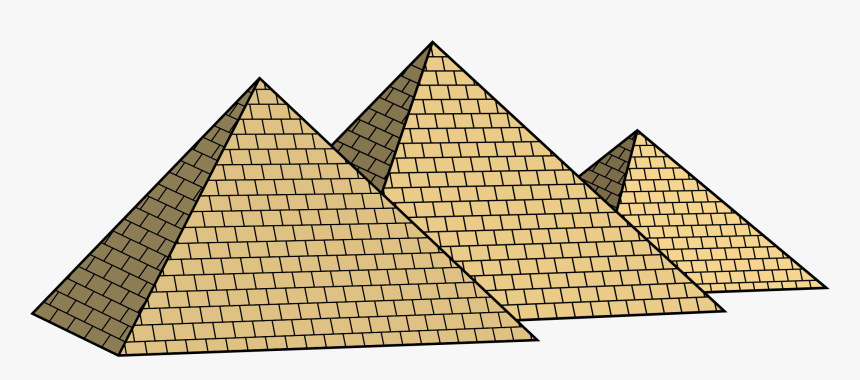 Well done for finishing the quiz.

I’ll have another one for you next week.

See you next time
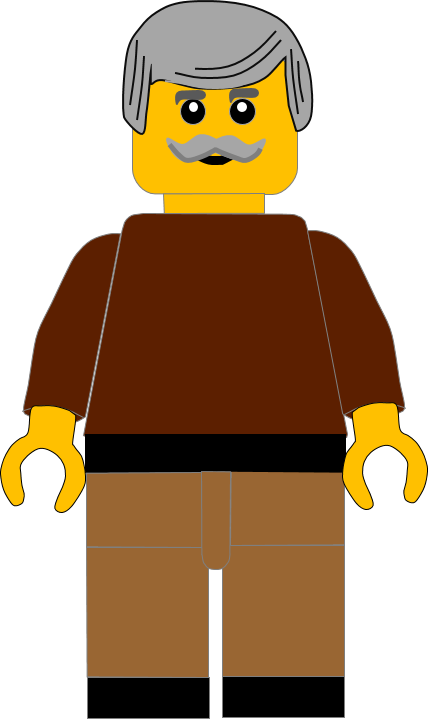 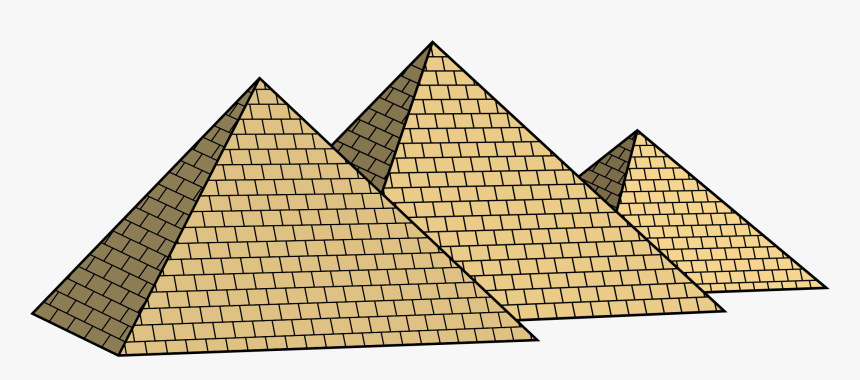 Whoops!

That’s not quite right.

Try again.
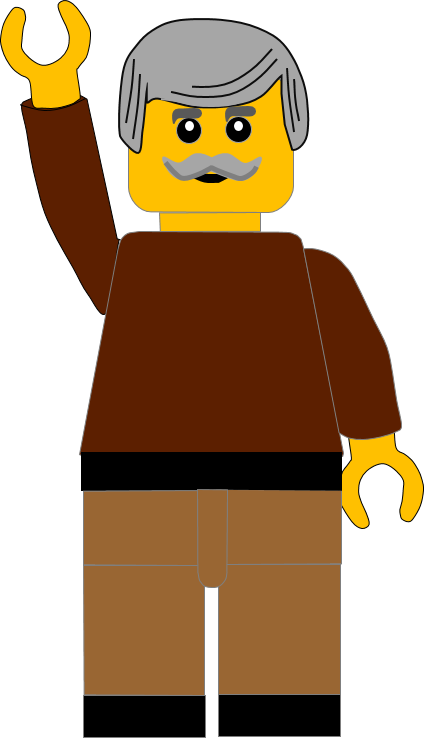 Click to return to the quiz